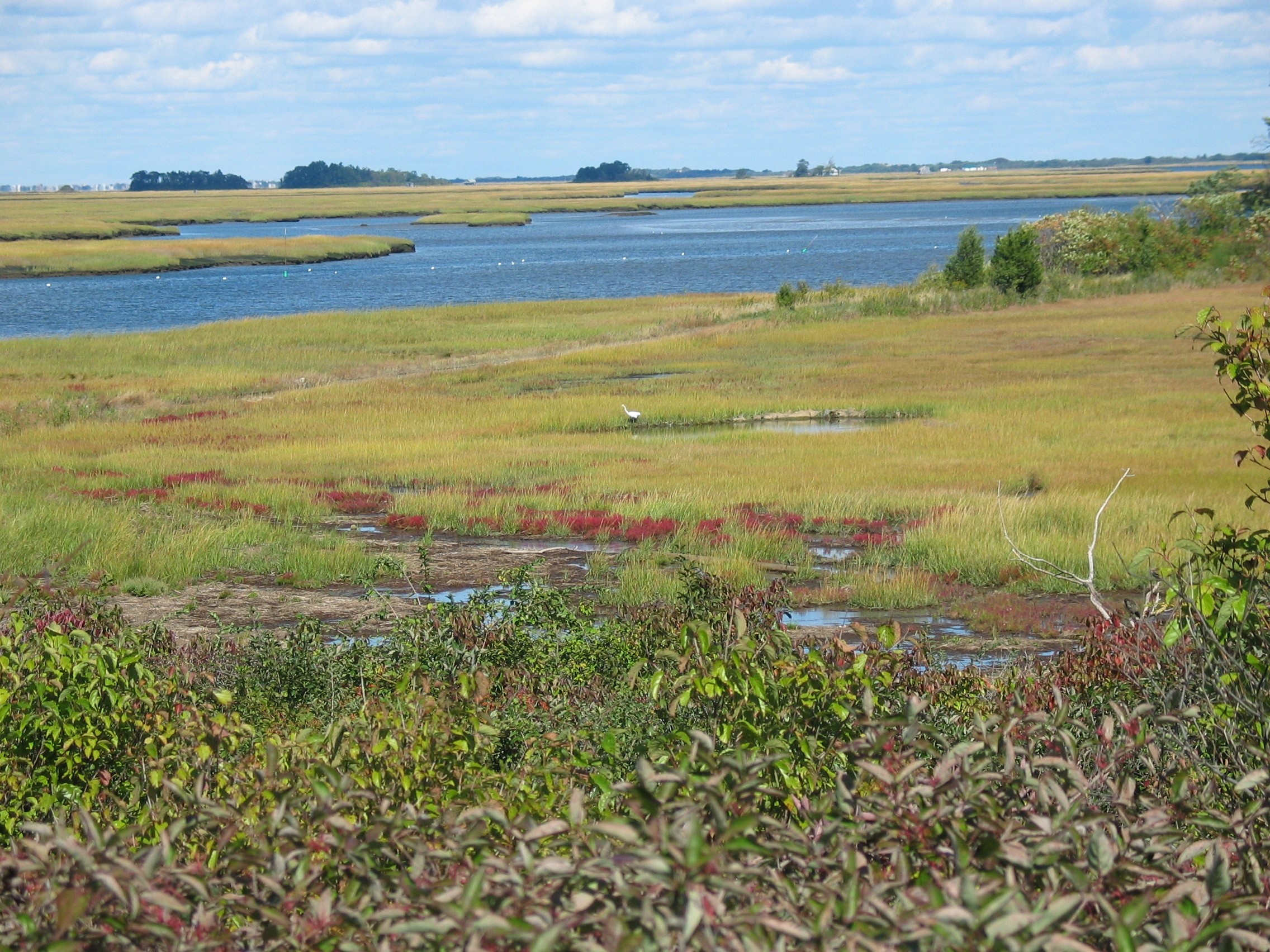 Integrating the Natural Environment into Adaptation
Christopher Hein
Mitigation and Adaptation Research in Virginia Workshop
12 August 2015
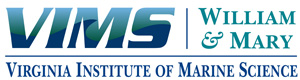 Considering Coastal Variability
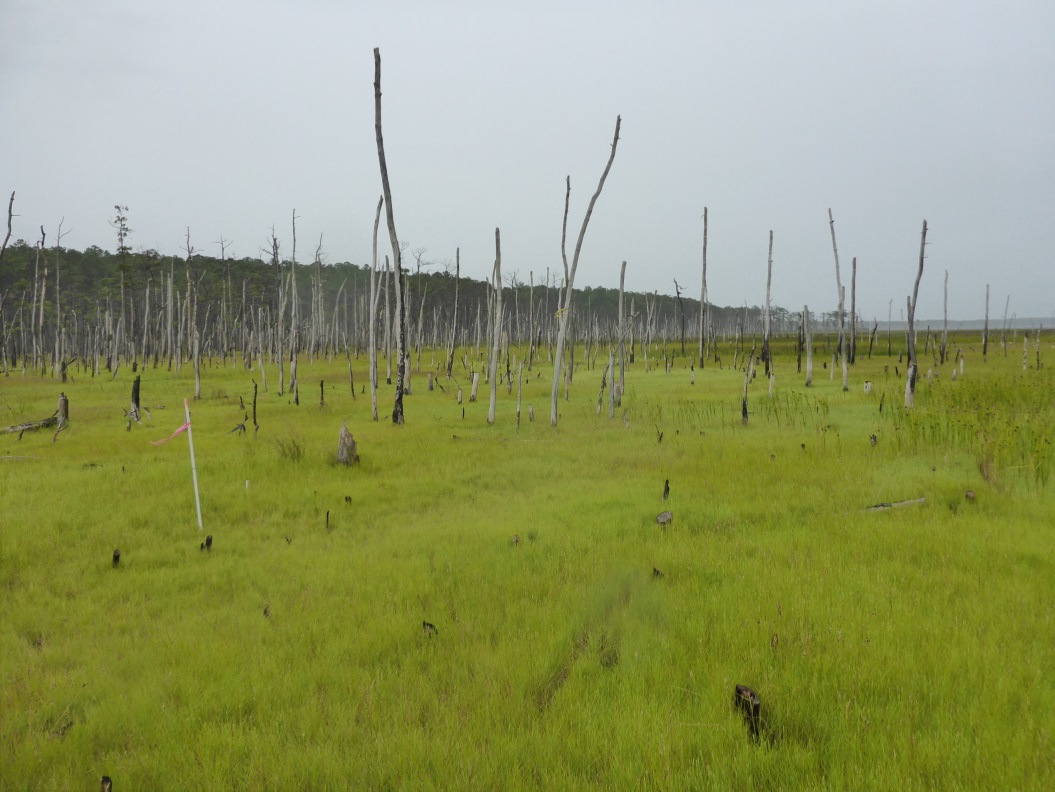 Bay & open-ocean coasts of VA composed of wide variety of natural coastal types
Each is responding to sea-level rise, & climate change more broadly, in unique ways
Diversity in environments, along with various anthropogenic modifications, creates a complex problem for mitigation of the worst effects of climate change on "natural" systems and the ecosystems they support
M. Kirwan, VIMS
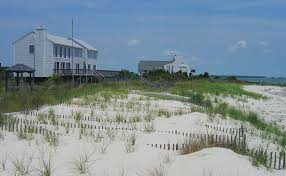 vims.edu
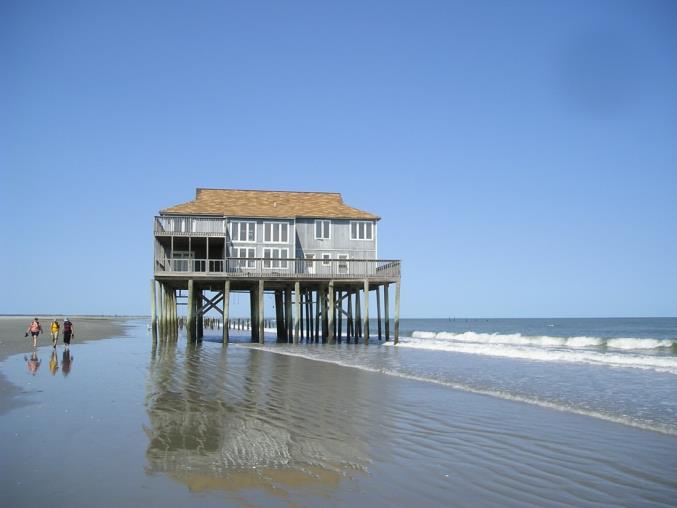 C. Hobbs, VIMS
Shoreline Type #1: Erosional Cliffs
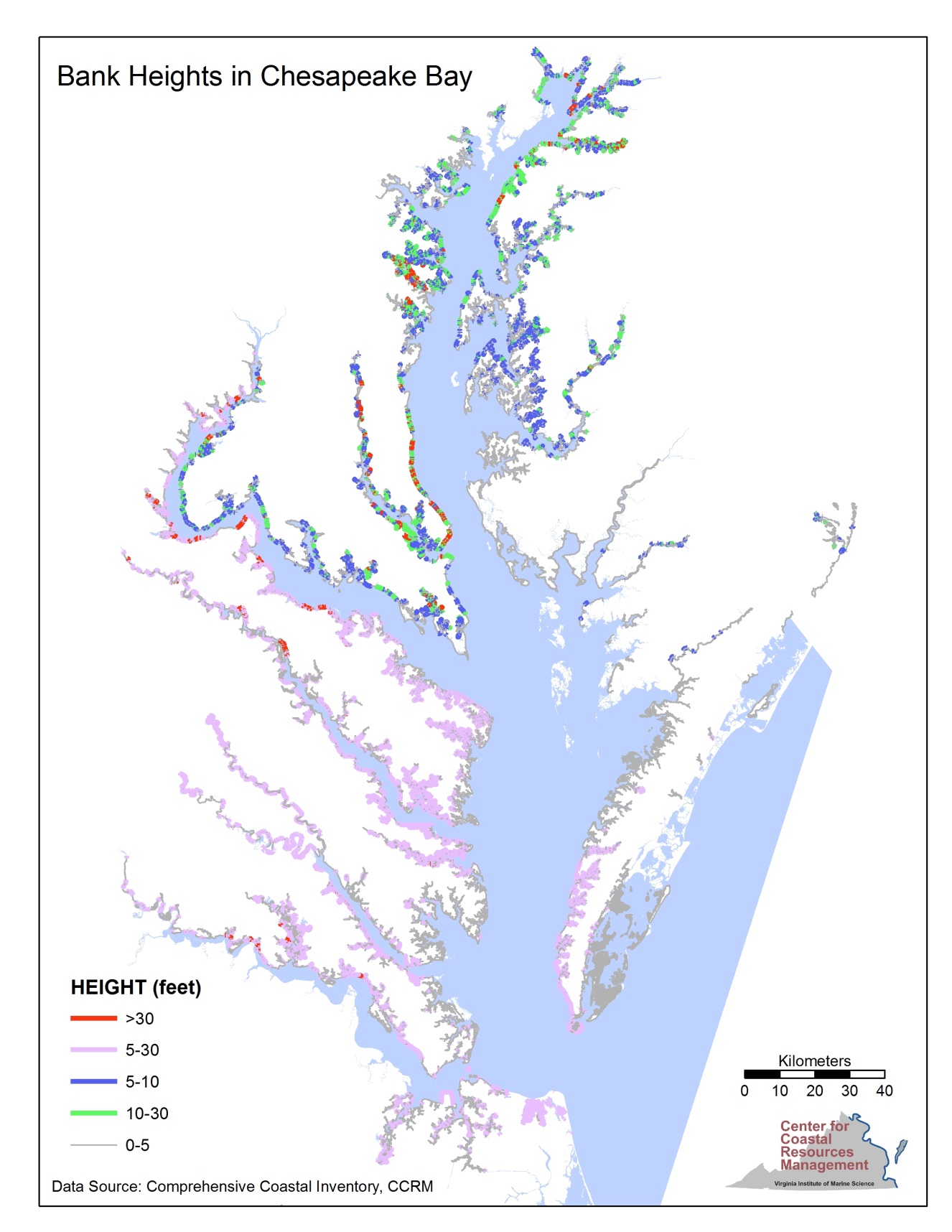 Primarily on western side & northern part of Chesapeake Bay
Provide sediment for beaches and marshes
Potential for long-distance transport of eroded sediment to “downdrift” beaches
Courtesy of Julie Herman, CCRM / VIMS
Shoreline Type #1: Erosional Cliffs
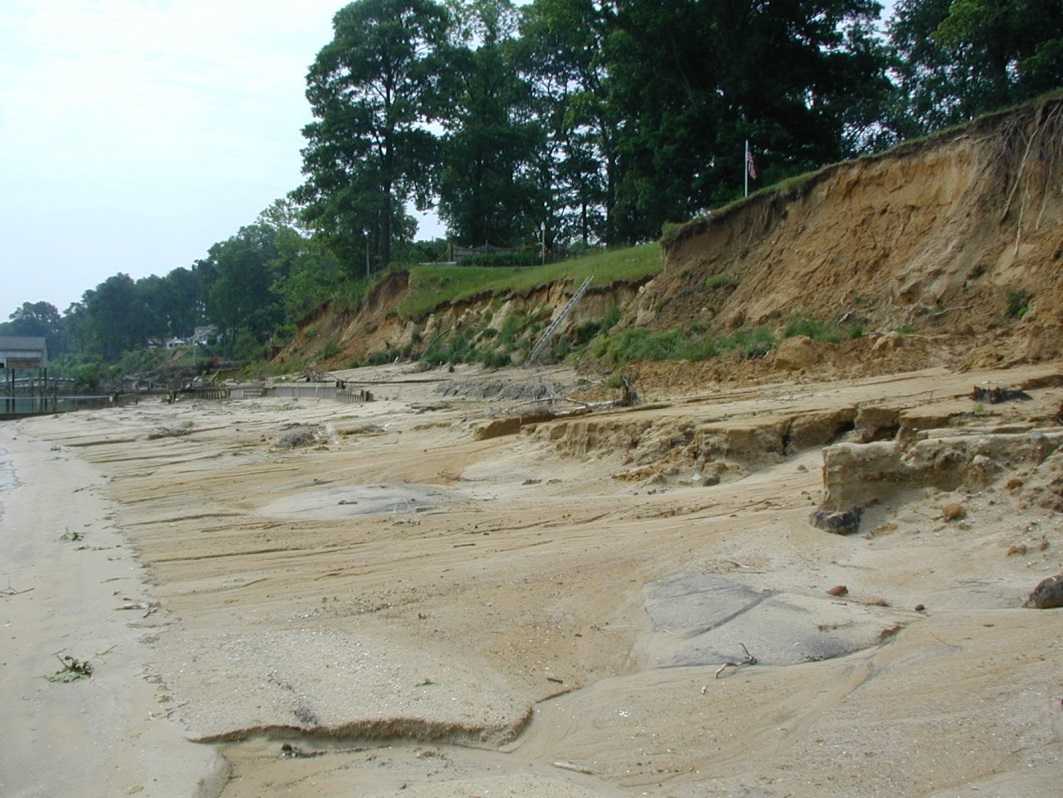 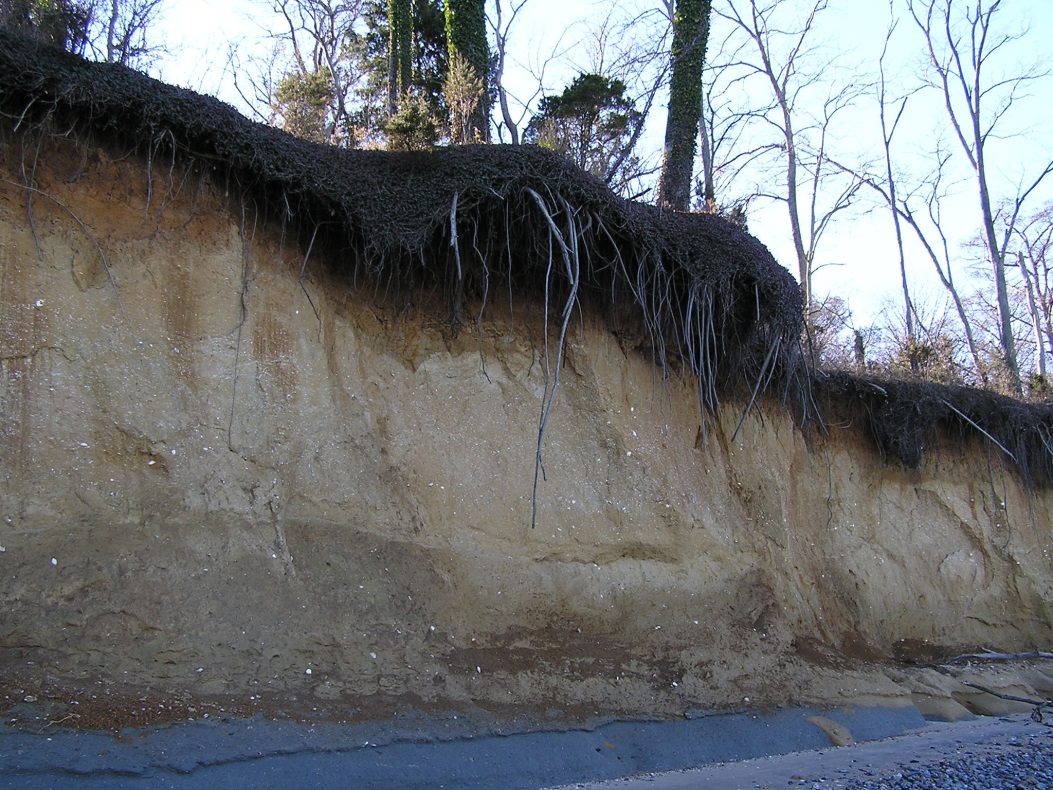 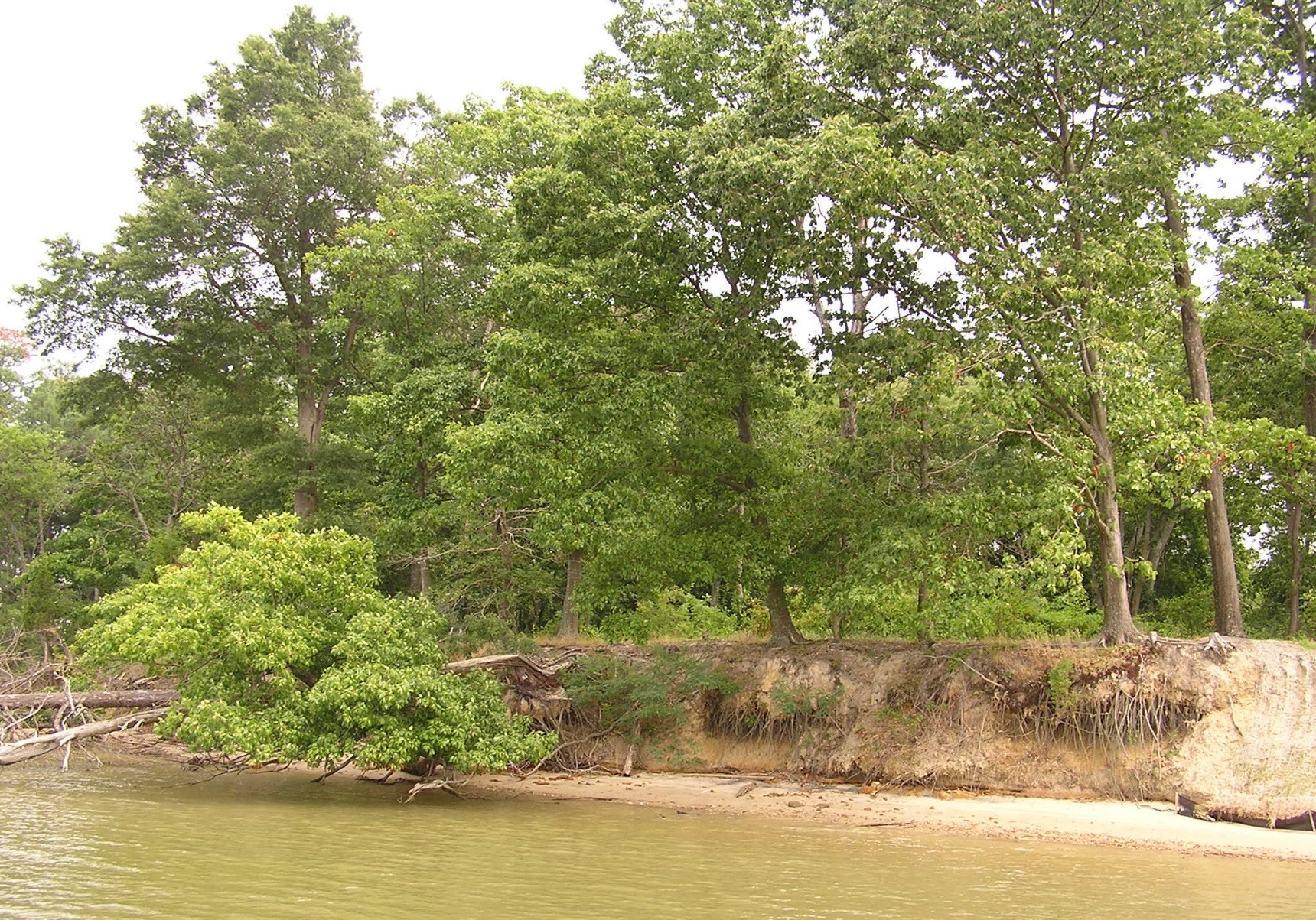 Courtesy of Julie Herman, CCRM / VIMS
Shoreline Type #2: Mainland & Estuarine Beaches
Sandbridge, VA:                                       before & after nourishment
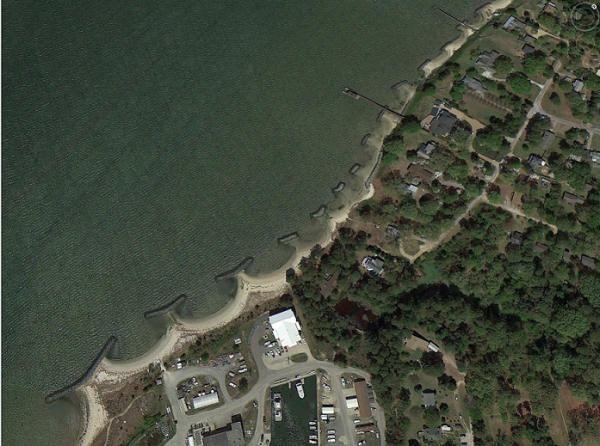 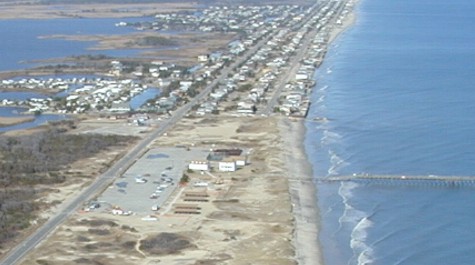 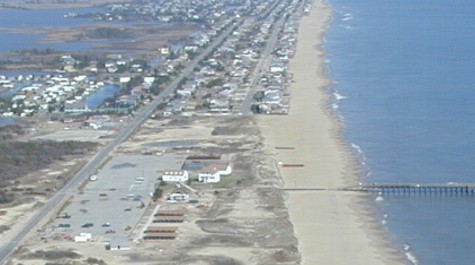 Fetch-limited: small, fed by bluff erosion, highly variable
Open ocean: storm-dominated; generally highly modified (e.g., nourishment); sediment-starved
Scott Hardaway, VIMS
Shoreline Type #2: Mainland & Estuarine Beaches
The  Bruun Rule of Shoreline Retreat
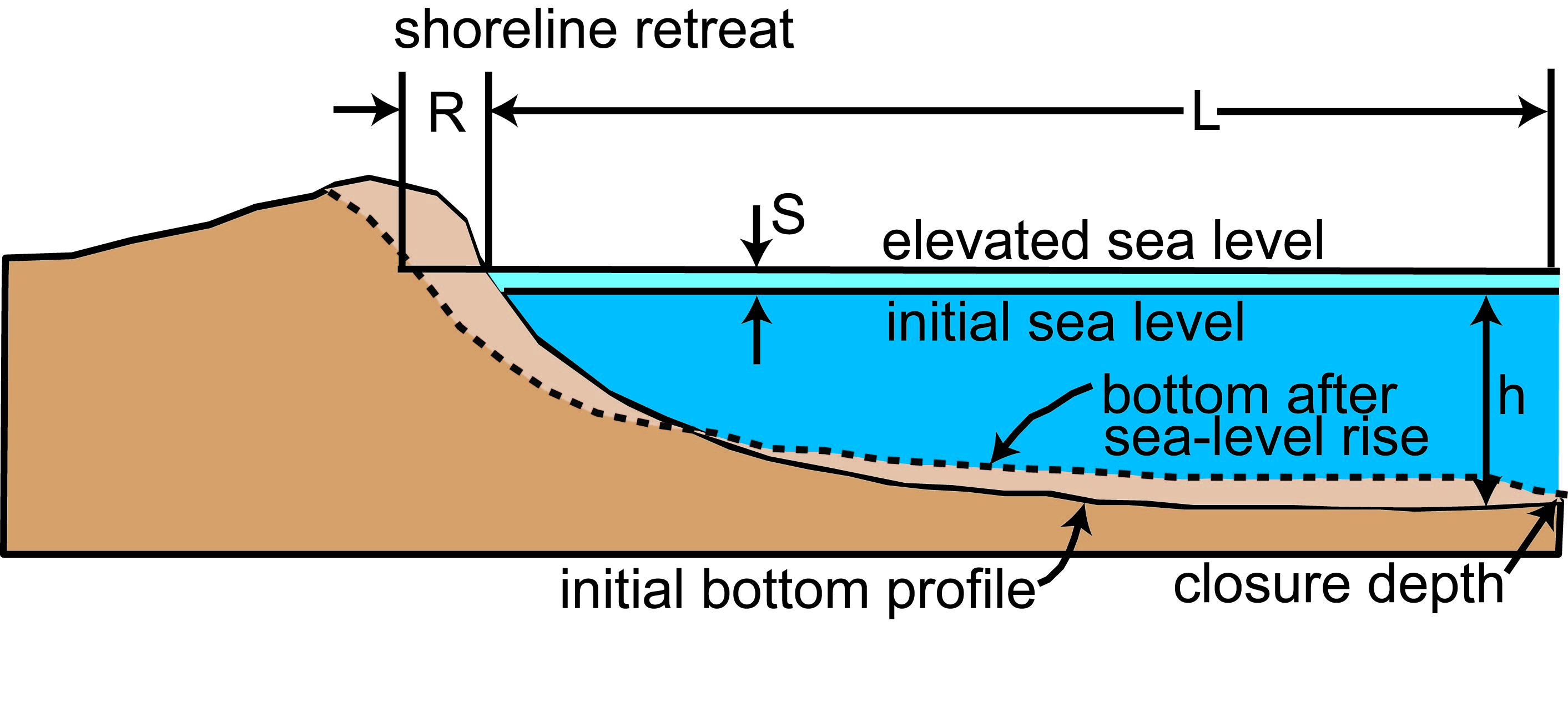 Cooper & Pilkey, 2004
Assumptions:
equilibrium profile
net zero sediment input/output
Shoreline Type #3: Marsh
Dyke Marsh, Alexandria, VA
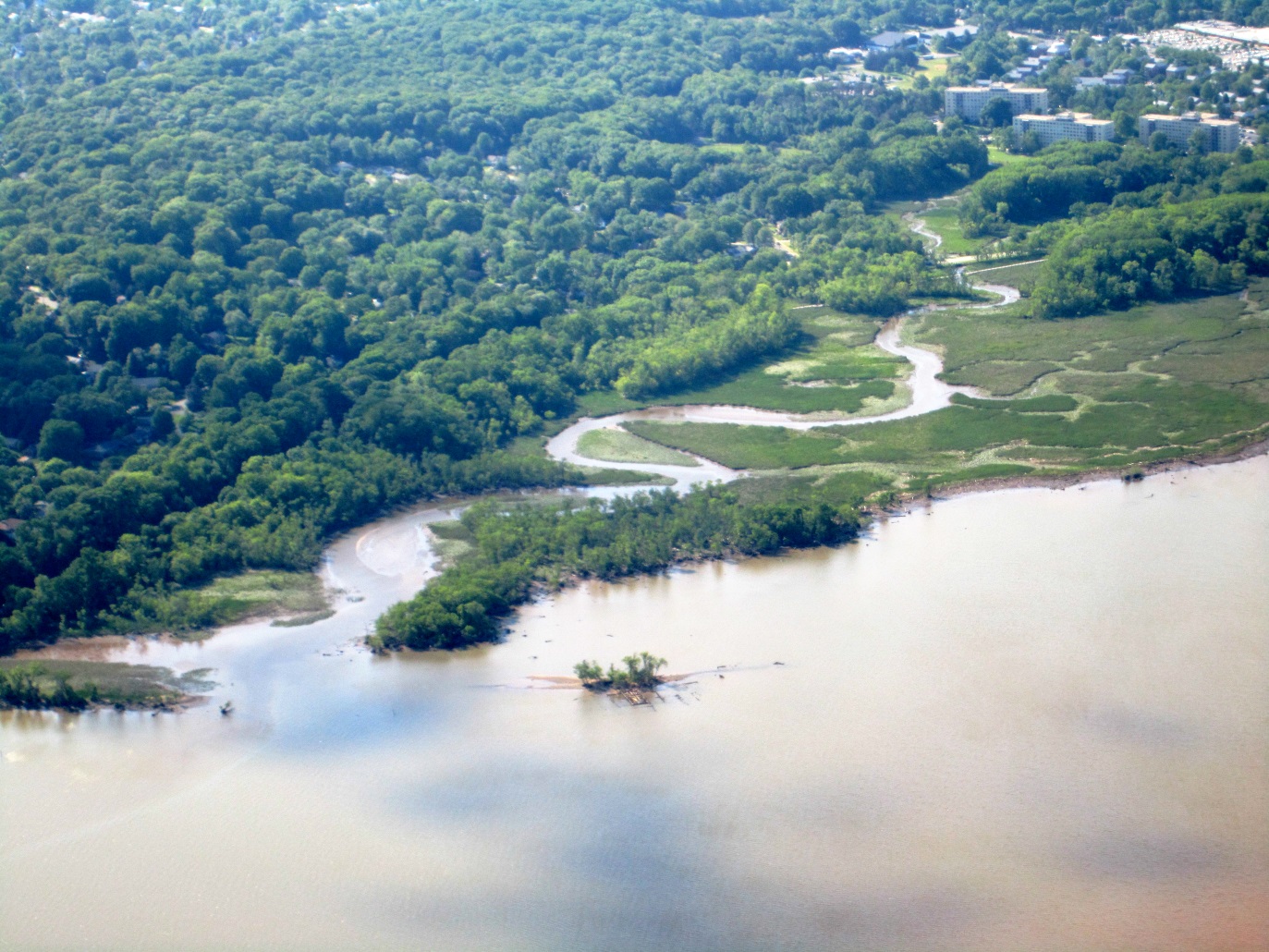 Wikipedia Commons
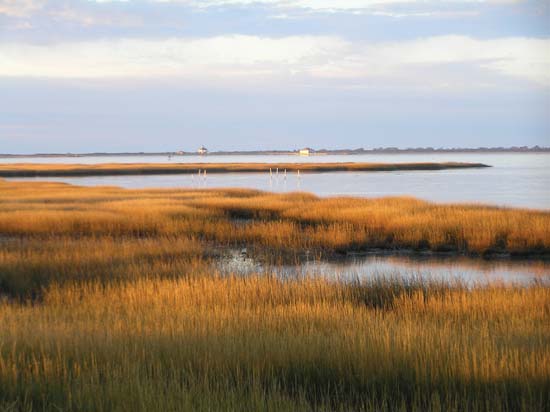 Chincoteague, VA
Britannica
Shoreline Type #3: Marsh
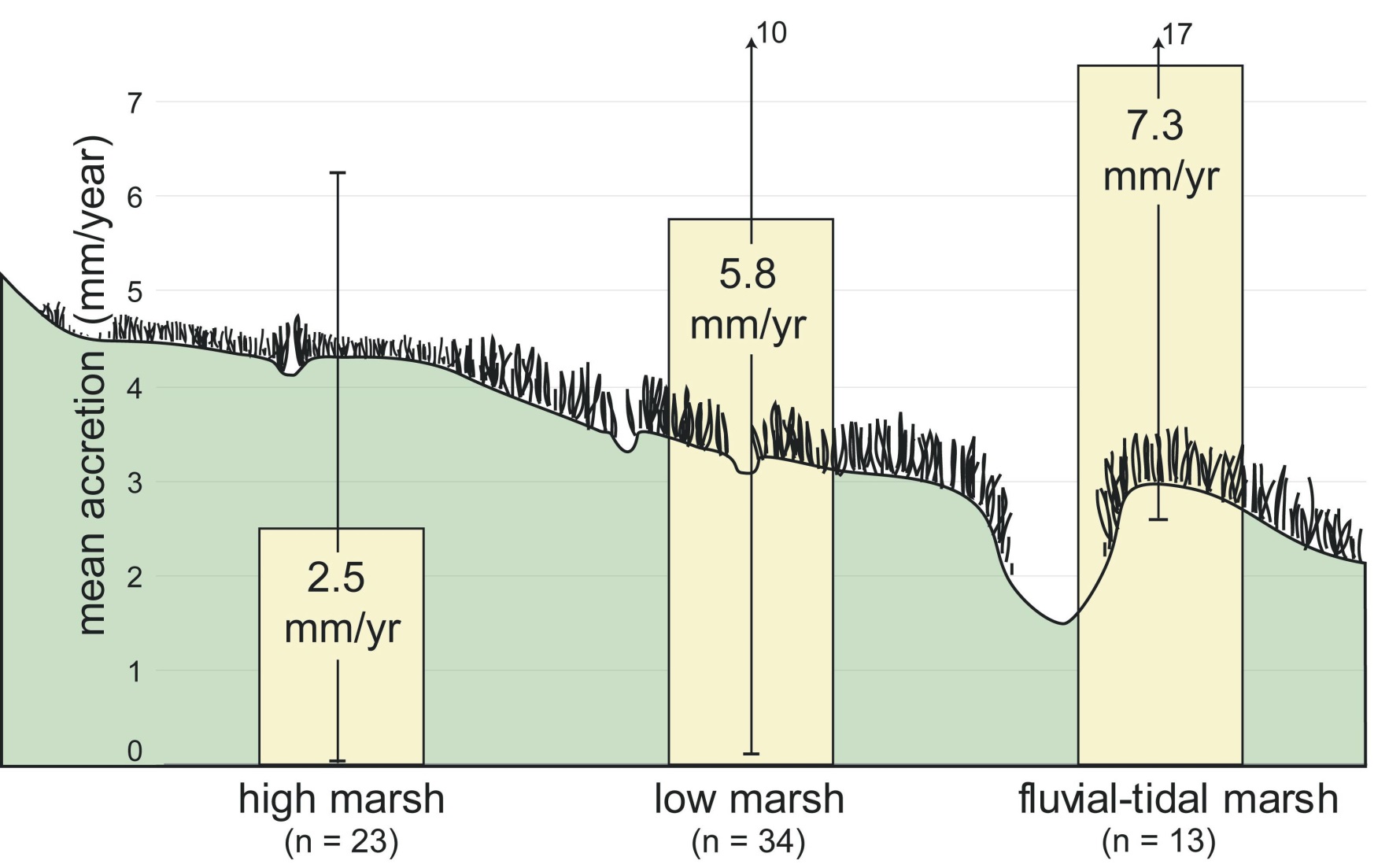 FitzGerald et al., 2008; after Argow, 2008
Shoreline Type #3: Marsh
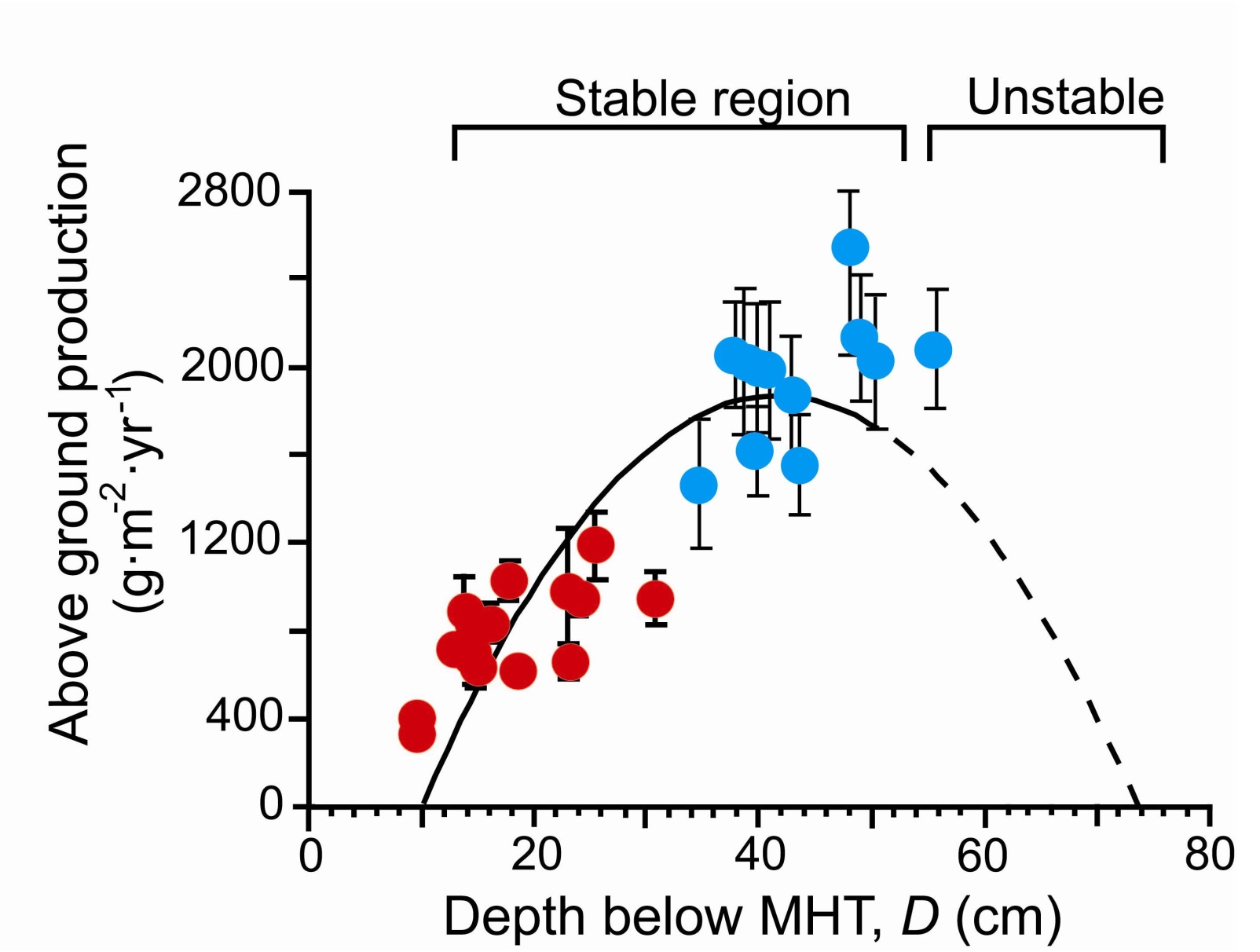 Morris et al., 2002
Shoreline Type #3: Marsh
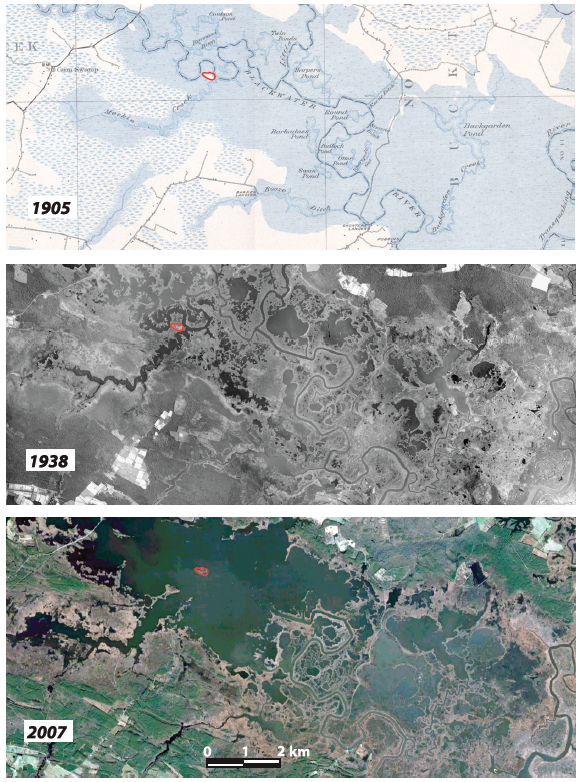 Widespread marsh loss in most sensitive regions of bay
Blackwater River Valley: wetlands converted to open water: 50-150 ha/yr (Cahoon et al., 2010)
Drowning & wave erosion predominant drivers
*Eastern Shore: barrier migration
DeJong et al., 2015
Shoreline Type #3: Marsh
Northern mouth of York River
York River/ Goodwin Island
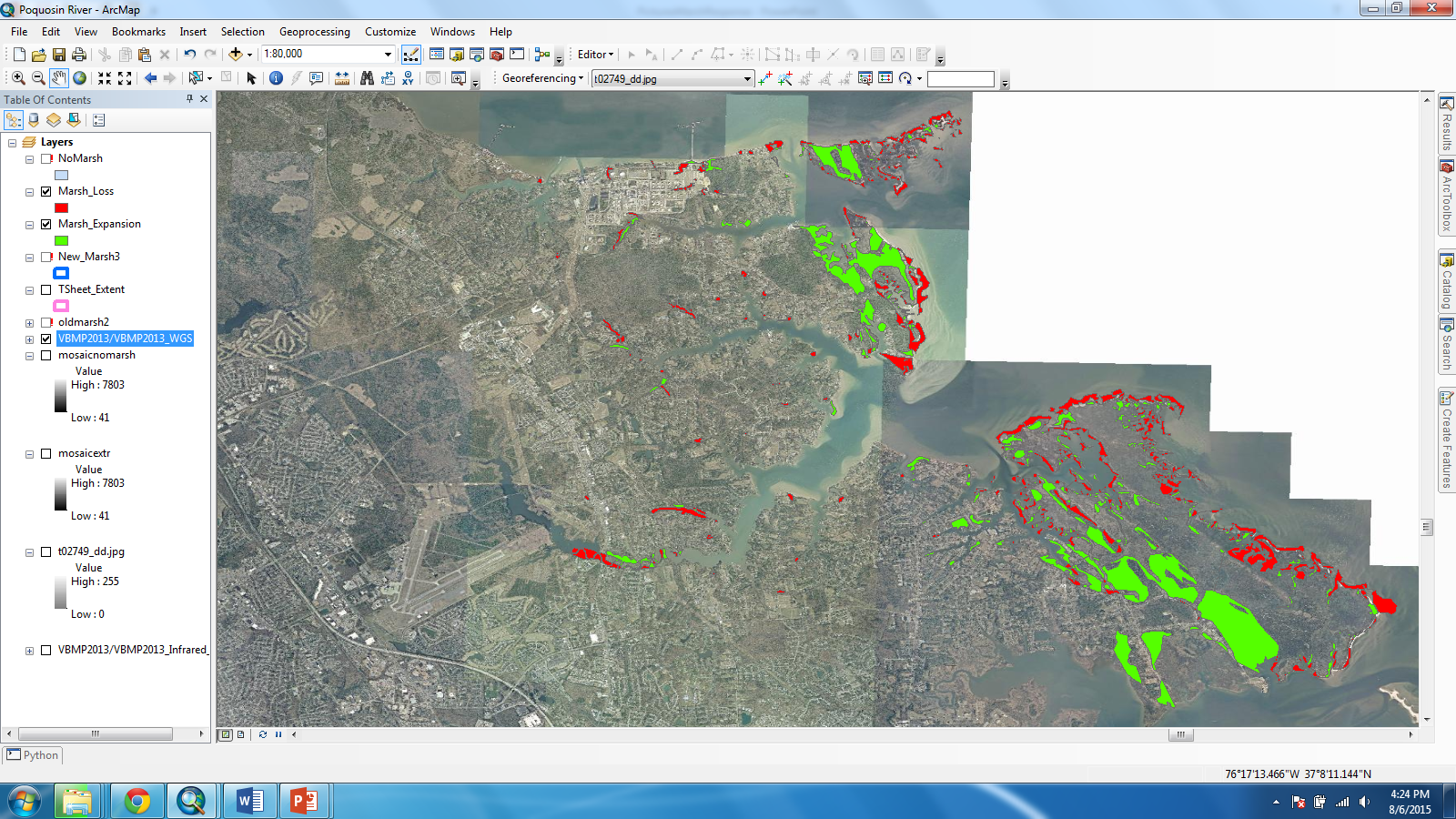 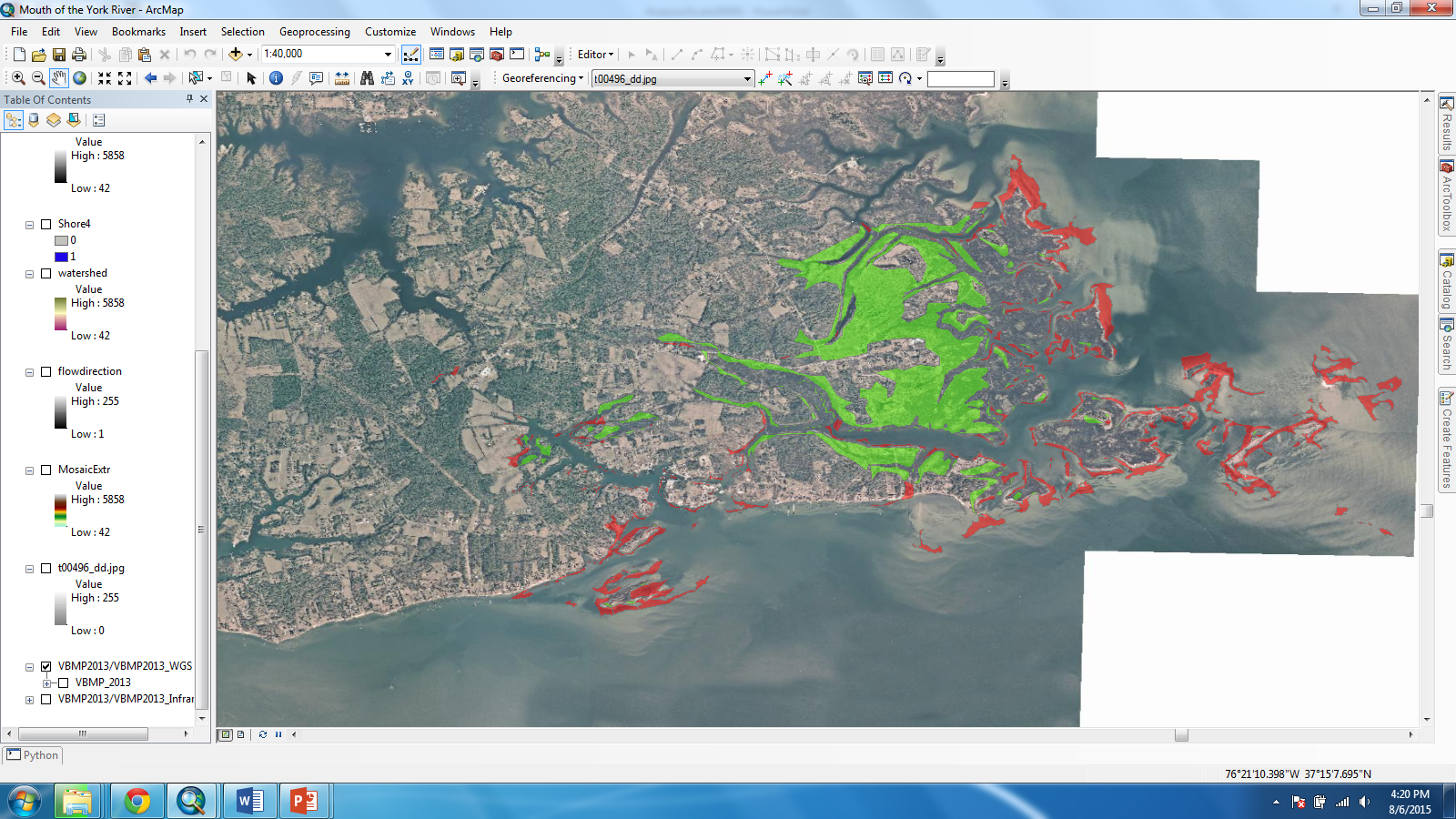 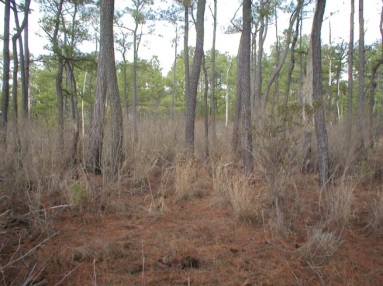 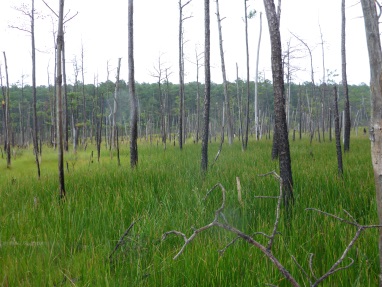 Western Shore, Chesapeake Bay
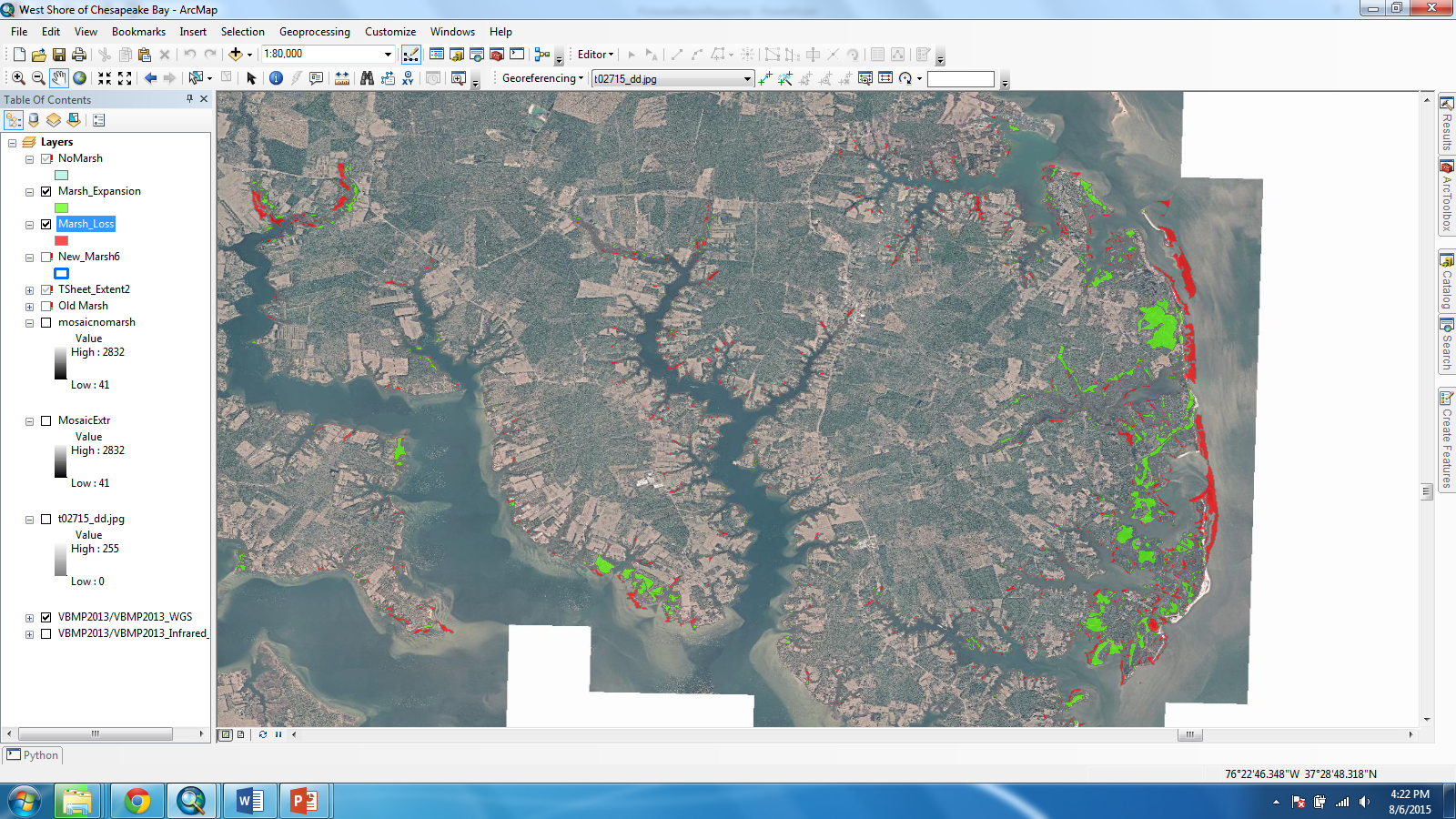 Coastal forest
New marsh
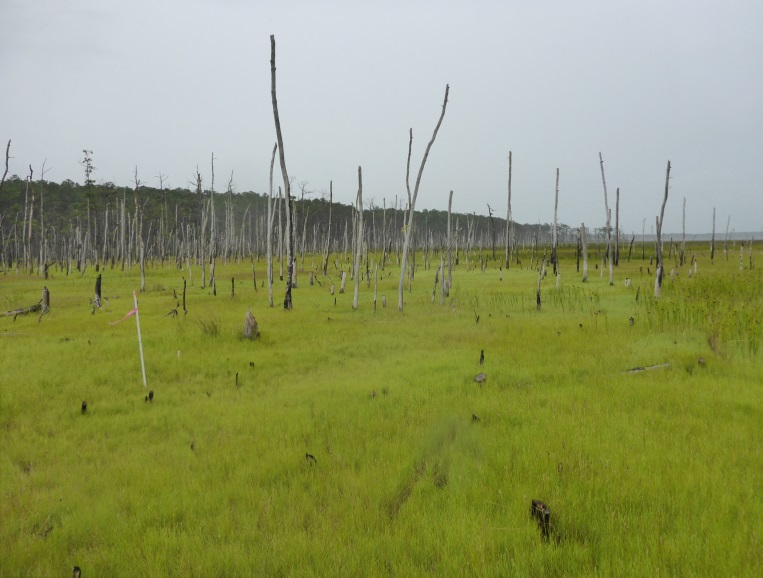 Imagery courtesy of M. Kirwan (VIMS)
Shoreline Type #4: Barrier Island Systems
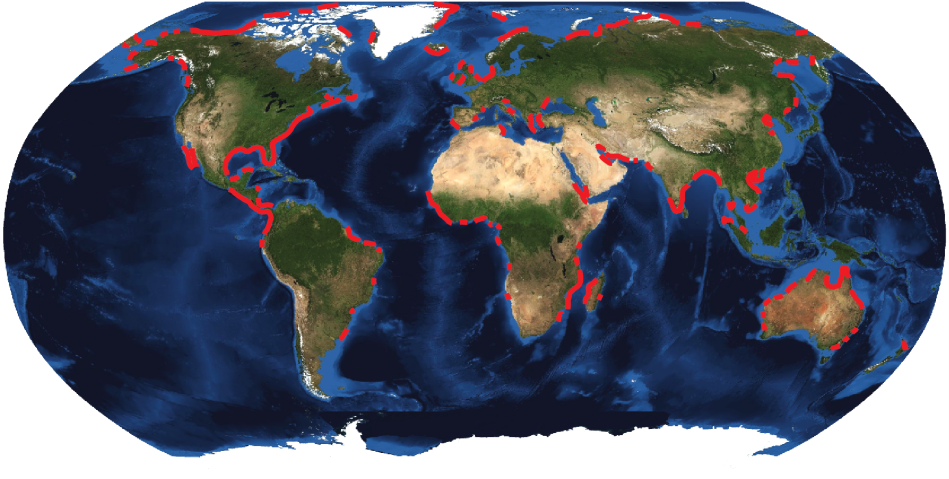 2149 globally; 12,914 miles long (~6% of coast) 
United States: 405 barrier islands (24% global total)
Stutz & Pilkey, 2011, JCR
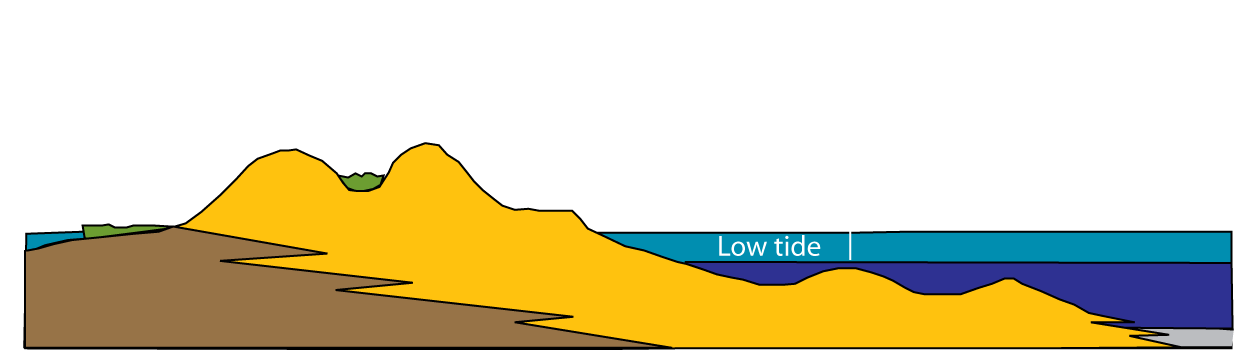 Backbarrier
Barrier Island
Continental Shelf
Virginia Eastern Shore: Migrating Barriers
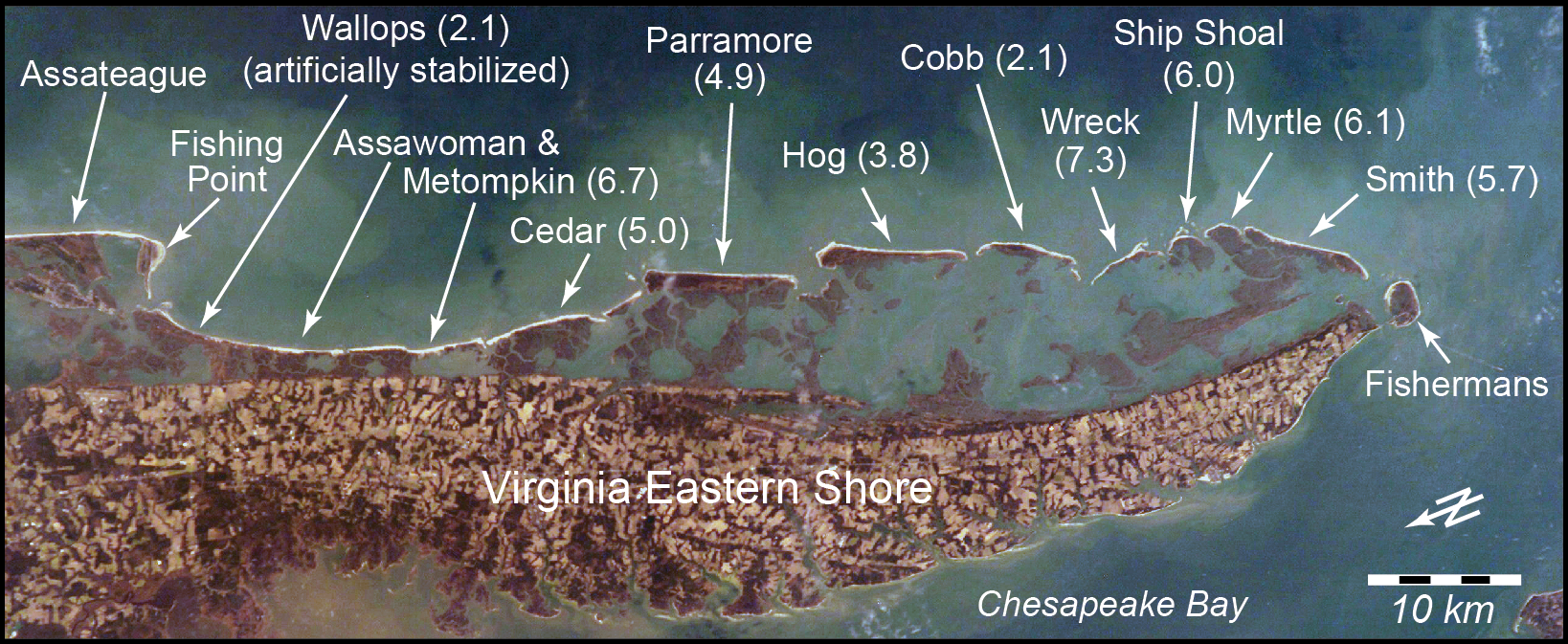 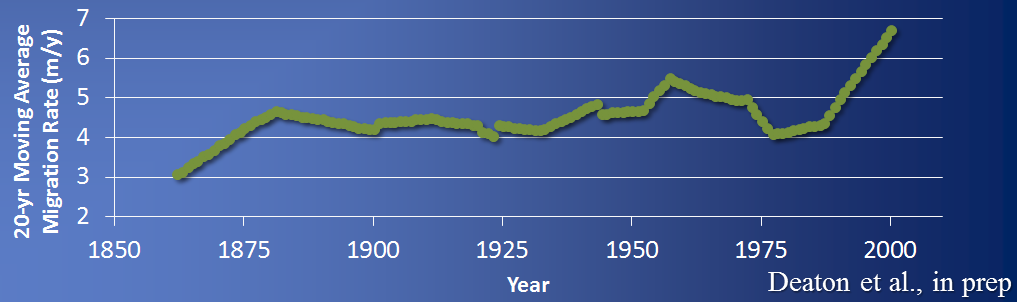 Virginia Eastern Shore: Accelerated Migration
Long-term Barrier Migration Acceleration Rate: ~20 mm/yr2
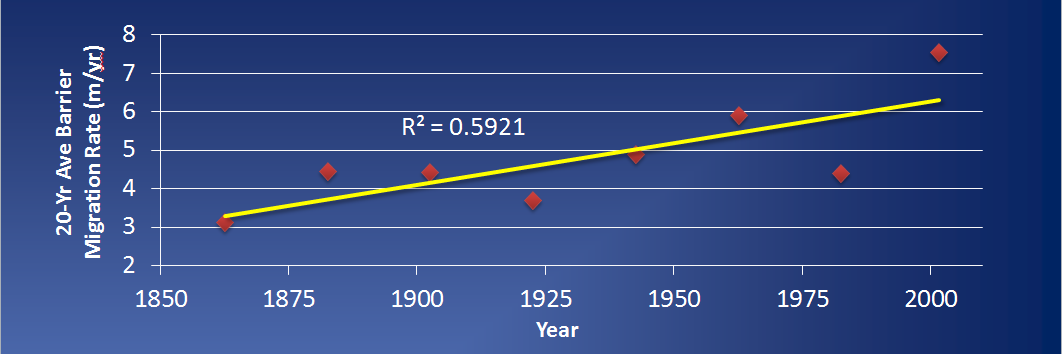 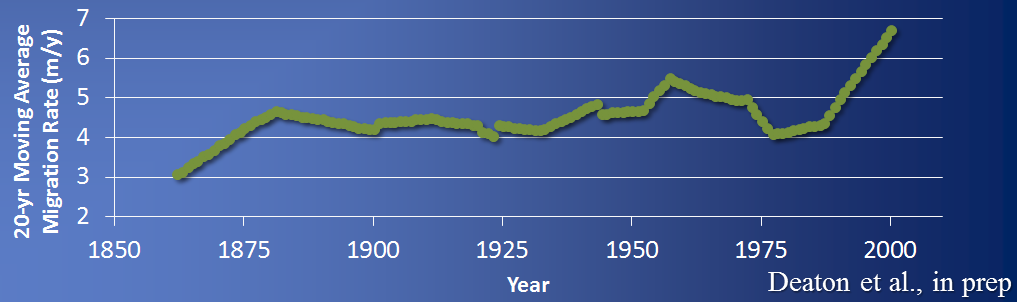 Virginia Eastern Shore: 150 Years of Marsh Loss
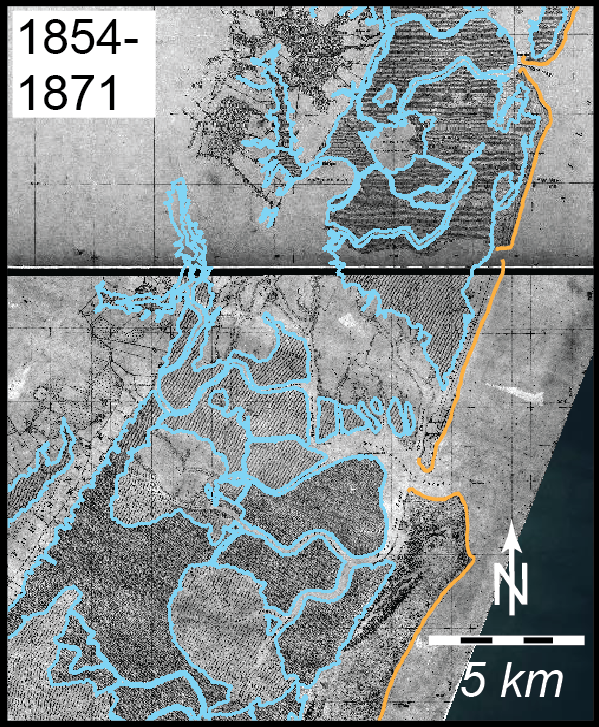 FitzGerald et al., in prep
Virginia Eastern Shore: 150 Years of Marsh Loss
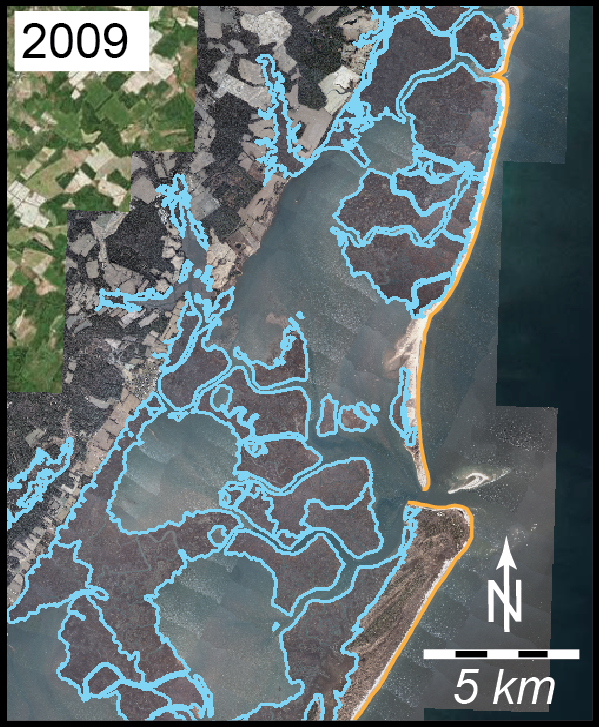 FitzGerald et al., in prep
Virginia Eastern Shore: 150 Years of Marsh Loss
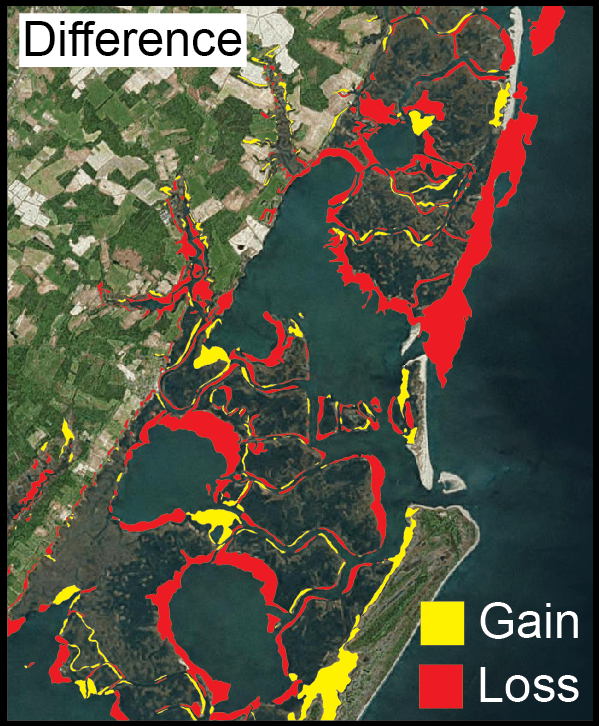 FitzGerald et al., in prep
Virginia Eastern Shore: 150 Years of Marsh Loss
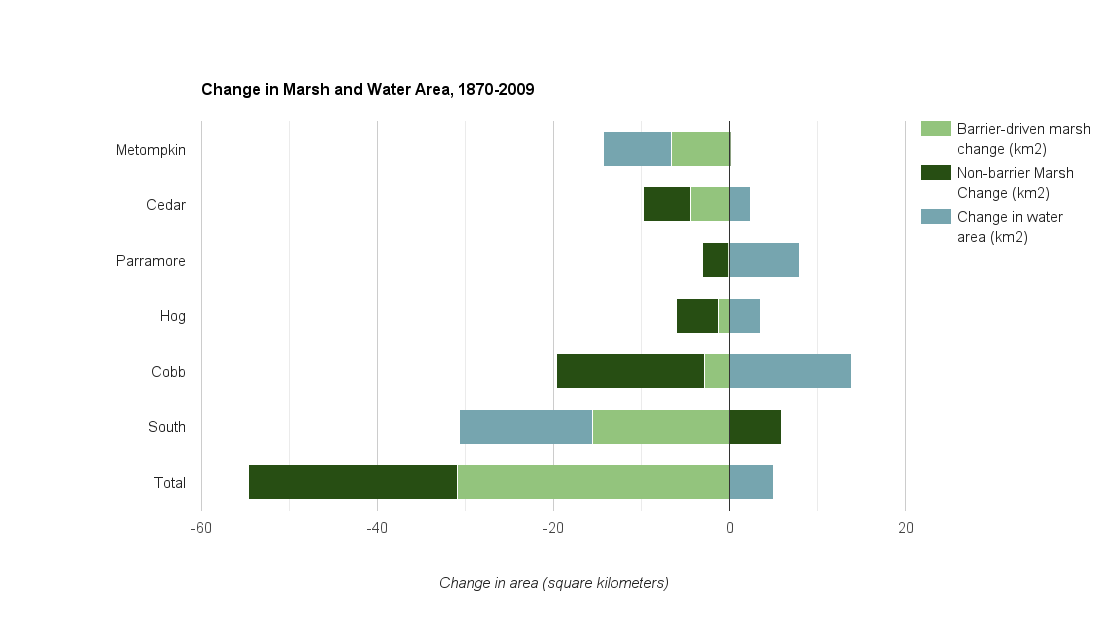 Deaton et al., in prep
Total Marsh Loss:
54.6 km2 (18%)
0.39 km2/yr
Barrier-Driven Marsh Loss:
30.9 km2 (10%)
0.22 km2/yr
The Role of Barrier-Backbarrier Coupling in Coastal Response to Climate Change Along the Virginia Eastern Shore
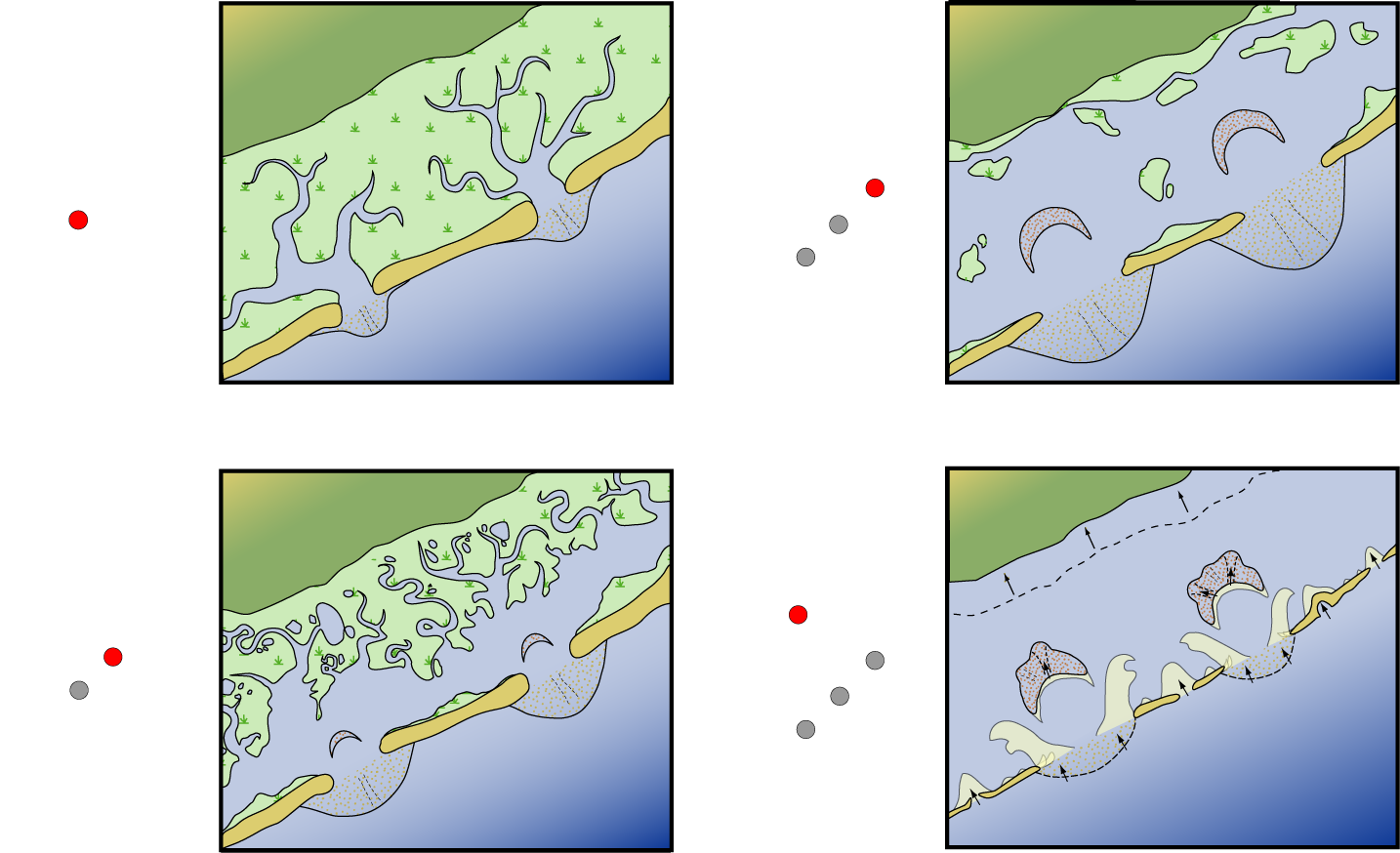 FitzGerald et al., 2008, Annual Reviews of Earth Science
The Role of Barrier-Backbarrier Coupling in Coastal Response to Climate Change Along the Virginia Eastern Shore
Inner Shelf Shoals
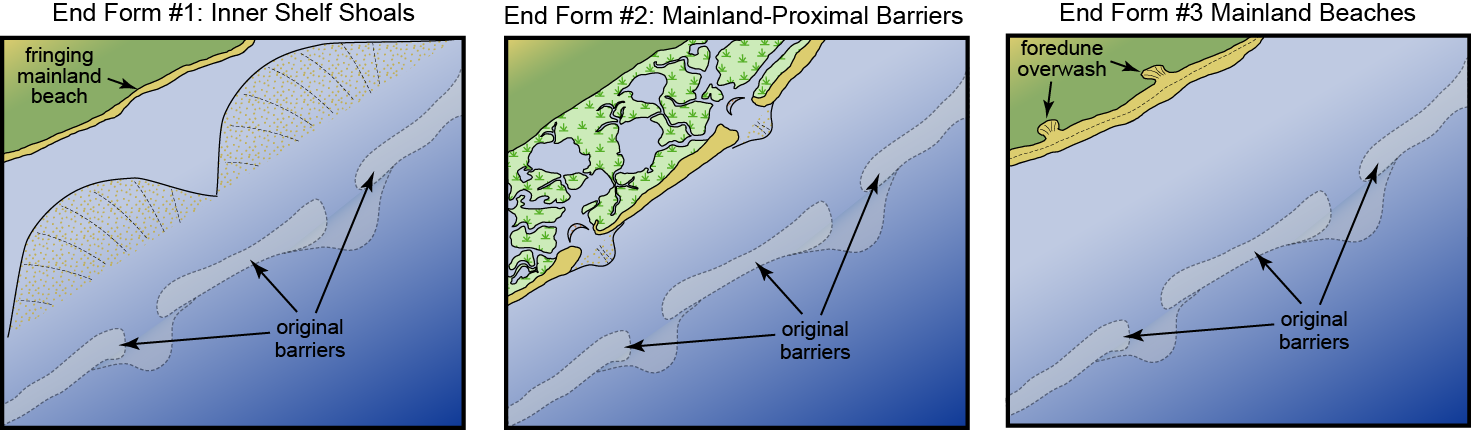 Mainland-Proximal Barriers
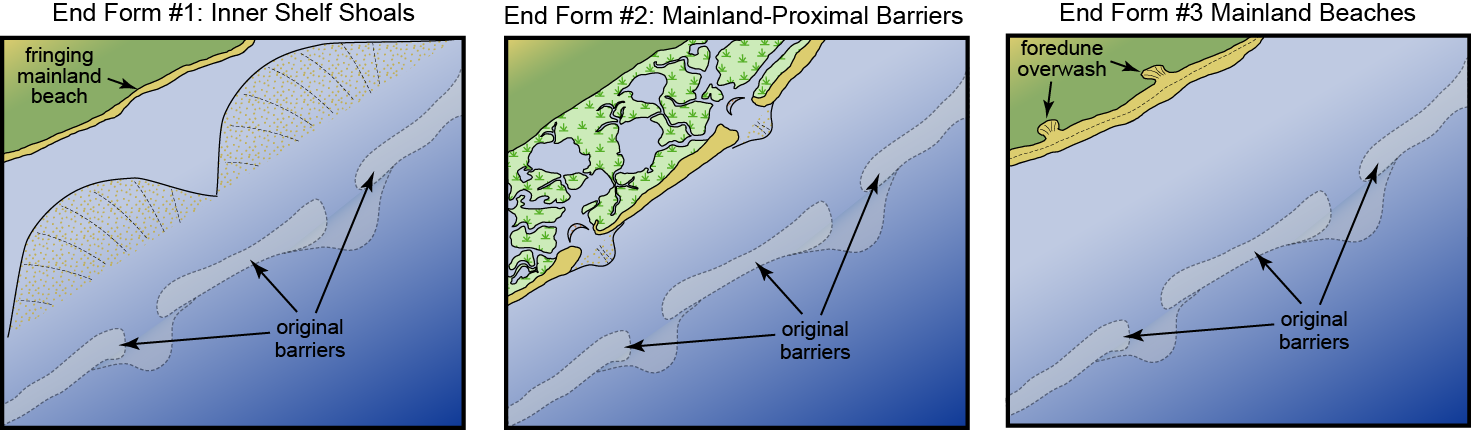 Mainland-Attached Beaches
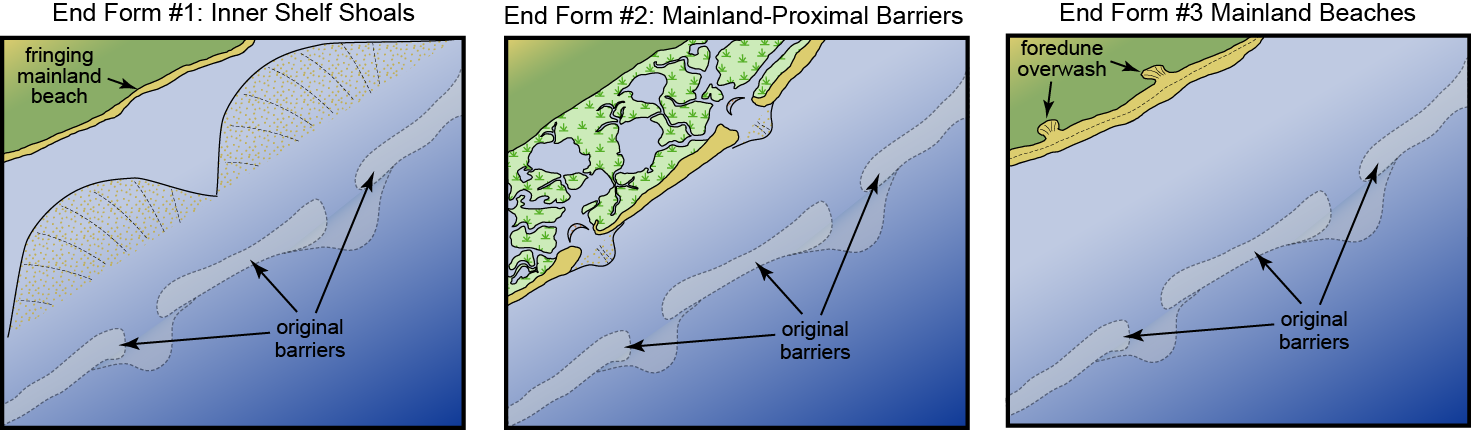 FitzGerald et al., in prep
Adaptation Considerations Along “Natural” Shorelines
Diverse coastal environments; some undergone great anthropogenic modifications (is there a “natural” system to consider at all?)
Eroding cliffs: sediment production could outweigh negative impacts of cliff loss
Mainland-attached beaches: commonly sand-starved and modified
Marshes: diverse – drowning, migrating upland, overrun by migrating barriers
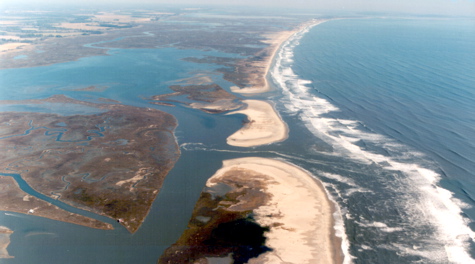 Barrier islands: sediment deficit plus complex barrier-backbarrier dynamics drive some of most rapid coastal change in VA
vims.edu